Vyjádření podmínky a hypotézy
L´expression de la condition et de l´hypothèse
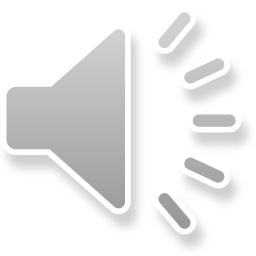 Podmínkové věty - 3 typy
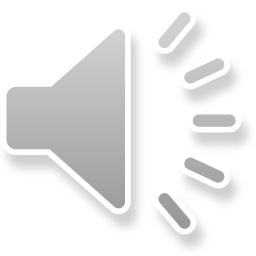 jestli/pokud
I. Si + présent (passé composé),/présent, impératif, futur simple
Příklady:
Si vous ne vous sentez pas bien, vous pouvez rester à la maison.
Si vous n’avez rien à faire, venez nous aider.
Si j´obtiens ce poste, je voyagerai souvent en Asie.

S´il a terminé, il doit être rentré.
Si tu as terminé, viens déjeuner avec nous.
Si tu l´as déjà fait avant, tu réussiras aujourd´hui.
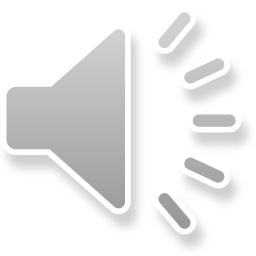 I.Si je finis mes études avec succès, je deviendrai analyste financier.
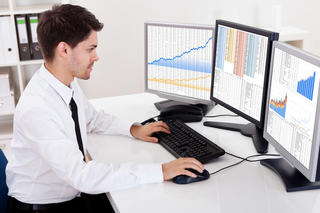 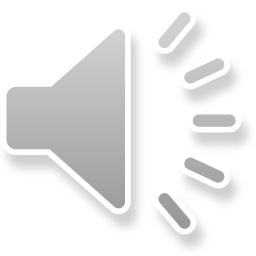 kdyby
II.  Si + imparfait / conditionnel présent
Příklad:

Si je touchais le treizième mois cette année, j´achèterais un nouveau vélo.
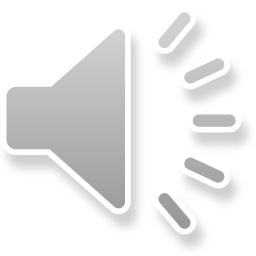 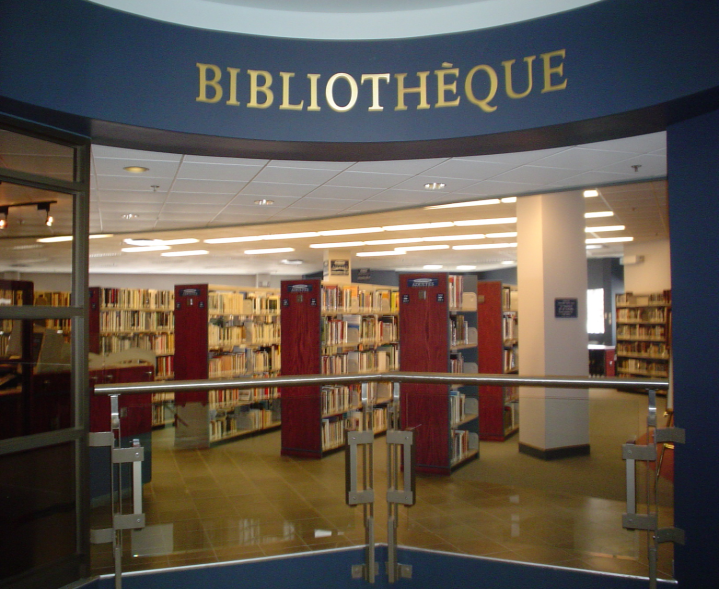 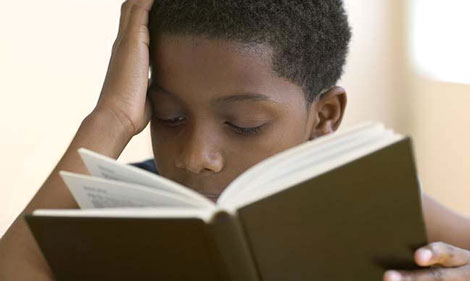 II. 
Si tu empruntais un livre à la bibliothèque, tu pourrais lire tout l´après-midi.
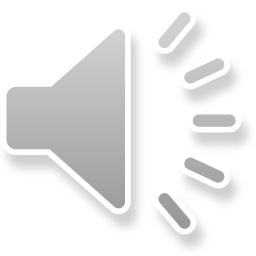 kdyby
III. Si + plpq /conditionnel passé (conditionnel présent)
Příklady:

Si je m´étais réveillé plus tôt, je n´aurais pas raté mon avion. (samedi dernier, il y a un an, la semaine passée…)

Si elle avait préparé tous les dossiers à temps, son chef ne serait pas fâché aujourd´hui.(maintenant, en ce moment…)
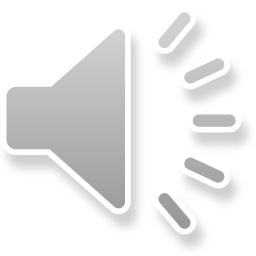 III. 
Si nous nous étions levés plus tôt,
nous n´aurions pas raté notre avion.
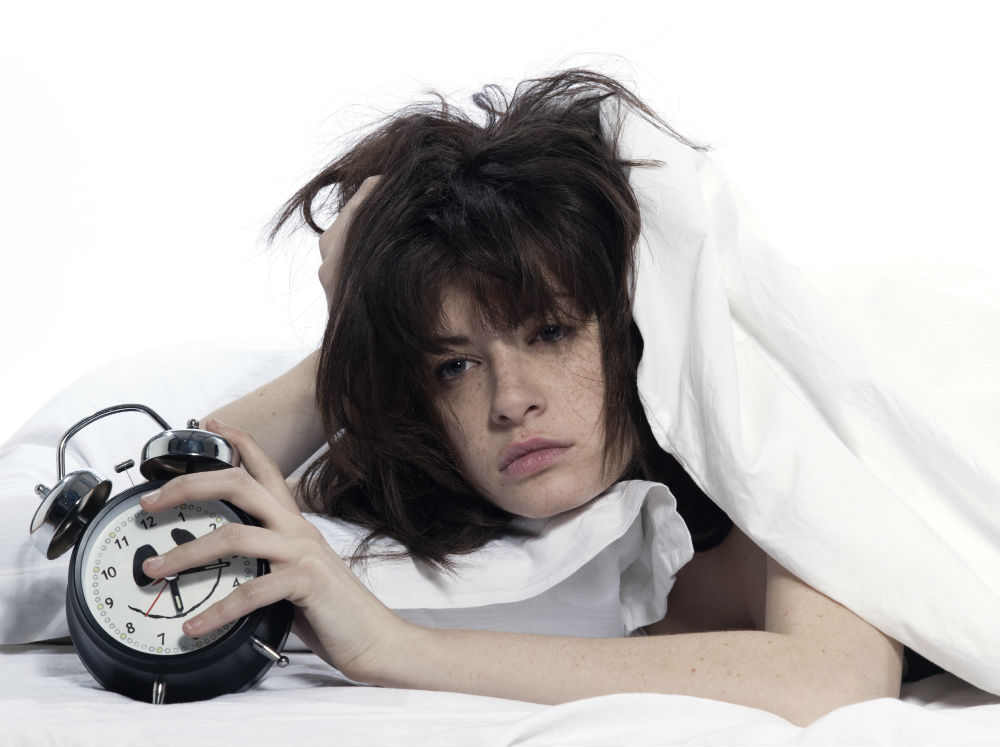 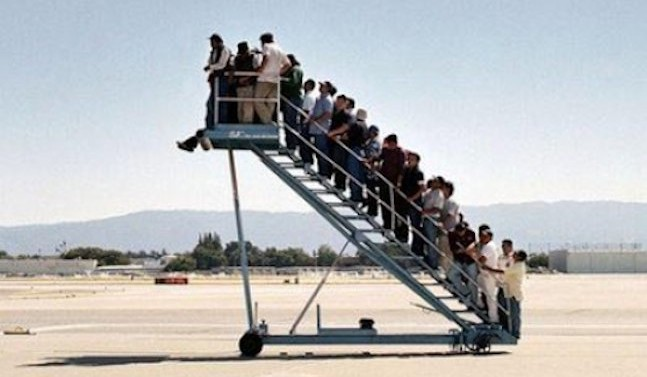 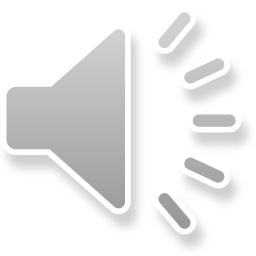 Poznámka k pravopisu:
si + il 			s’il

	si + ils			s’ils

	si + elle			si elle

	si + elles 		si elles

	si + on 			si on/ si l’on